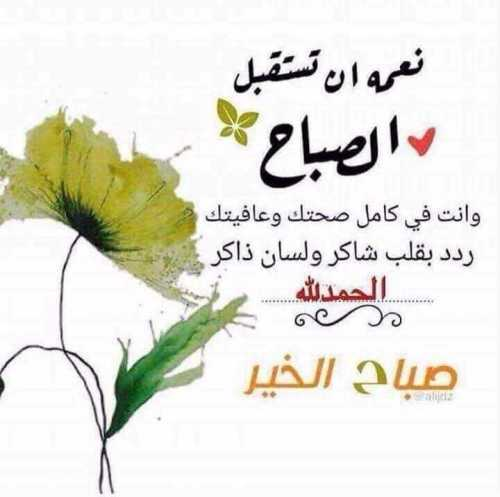 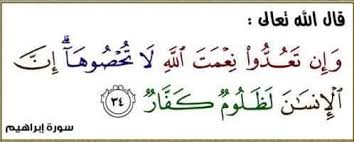 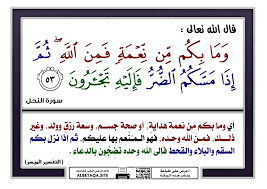 ما واجبنا اتجاه نعم الله ؟
أصناف الناس في التعامل مع النعم
معترف بها ينسبها لله تعالى
جاحد ينسبها الى غير الله من مخلوقاته
جاحد ينسبها لنفسه
تمهيد
يجب نسبة النعم لله ولا يجوز نسبتها لغيره، فما صور نسبة النعم لغير الله، وما أمثلة ذلك في واقعنا؟
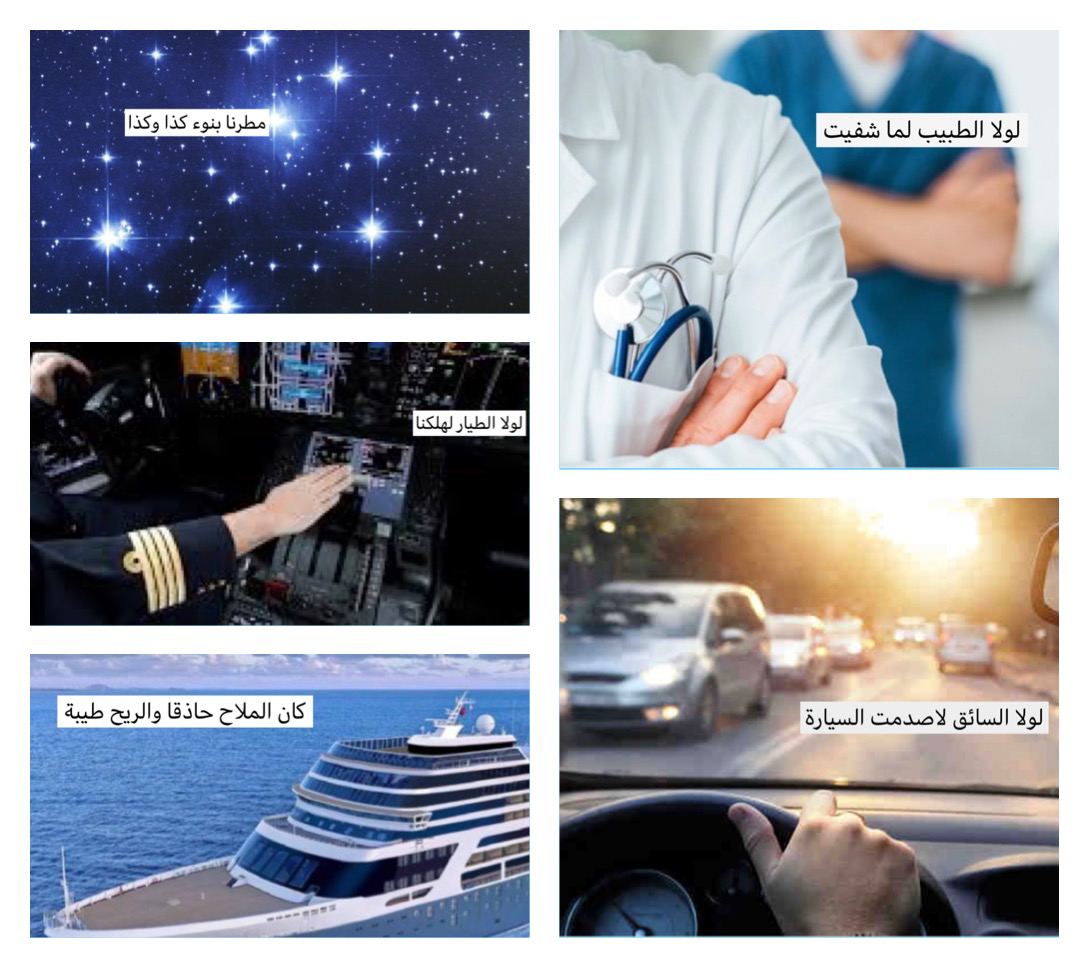 ما رأيك في الصور التي أمامك
نسبة النعم لغير الله
المراد بنسبة النعم لغير الله
إضافة النعم إلى السبب الظاهر، مع نسيان المسبب وهو الله تعالى, المنعم الحقيقي.
صور من نسبة النعم لغير الله
الصورة الأولى: قول: (لولا فلان لم يكن كذا)
قال عون بن عبد الله رحمه الله في تفسير قوله تعالى:
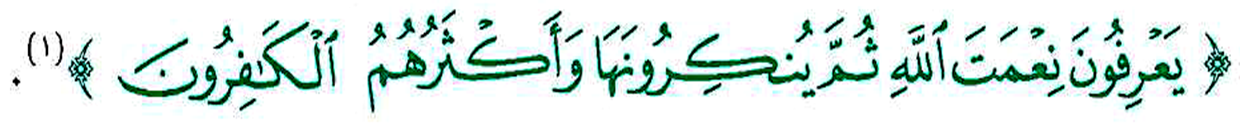 يقولون: لولا فلان لم يكن كذا.
وهذا كما يقول بعض الناس: لولا الطيار لهلكنا، أو لولا أن السائق كان حاذقاً لاصطدمت السيارة.
وفي هذه الأحوال يجب نسبة النعم إلى الله تعالى، فيقال مثلاً: كان السائق بفضل الله حاذقاً، وفق الله الطيار لكذا، أو يقال: لولا، الله ثم فلان لكان كذا، ونحو ذلك من العبارات التي فيها نسبة الفضل لله جل وعلا، وأن المخلوق ما هو إلا سبب أعطانا الله تعالى النعمة على يده.
الصورة الثانية: قول : (هذا بشفاعة آلهتنا)
قال ابن قتيبة رحمه الله في تفسير الآية السابقة: يقولون: هذا بشفاعة آلهتنا، والمعنى: أن الله تعالى إذا أنعم على الكافرين بشيء من رزق أو ربح أو نزول مطرٍ، يقرون بأن الله تعالى رزقهم ذلك، ولكنهم يعودون فينكرونه بقولهم: رزقنا ذلك بشفاعة آلهتنا.
الصورة الثالثة:قول: (كانت الريح طيبة، والملاح حاذقاً)
قال بعض السلف رحمه الله في تفسير الآية السابقة: هو كقولهم: كانت الريح طيبة، والملاح حاذقاً.
والمعنى: أن الله تعالى إذا أنعم على أهل السفينة بالسلامة نسبوا ذلك إلى غيره كالريح وقائد السفينة، مع أن الله تعالى هو الذي أجرى الفلك في البحر وسخر لها الريح، فكان الواجب أن تنسب النعمة إليه لأنه هو المنعم بها. وفي حكمها قول: كان السائق ماهراً.
الصورة الرابعة:نسبة المطر إلى غير الله تعالى
كقولهم: مطرنا بنوء كذا وكذا
افتحي الكتاب صفحة 46 وقومي بحل نشاط 1
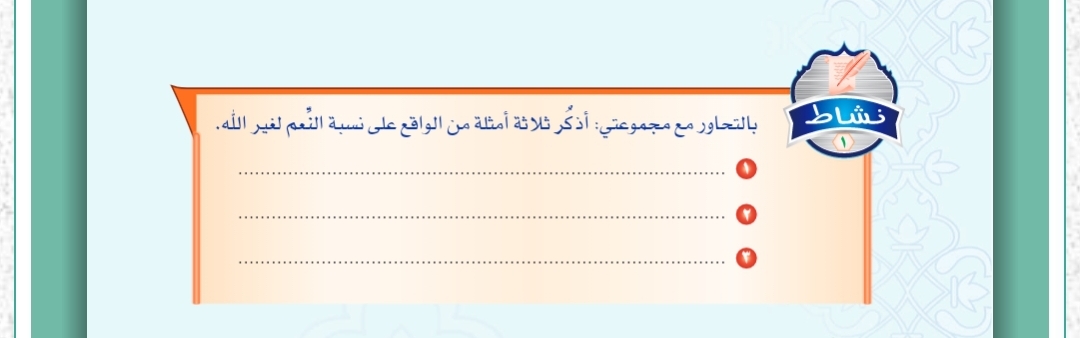 قول المشركين 
(هذا بشفاعة آلهتنا )
قول: (لولا فلان لم يكن كذا)
قول :(كانت الريح طيبة، والملاح حاذقاً)
نسبة المطر إلى غير الله تعالى
حكم نسبة النعم لغير الله
نسبة النعم لغير الله نوعان
التقويم الختامي
قارني  بين نسبة النعم لغير الله حسب الجدول الآتي
الواجب المنزلي في المنصة
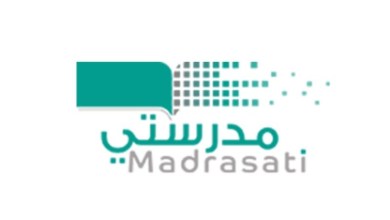